Ловеч
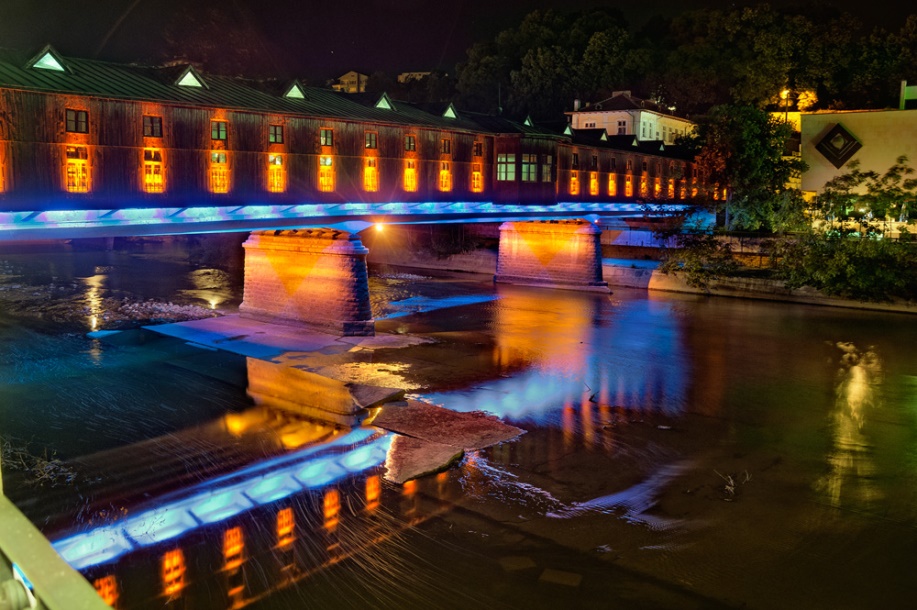 ЗАБЕЛЕЖИТЕЛНОСТИ
ПОКРИТ МОСТ
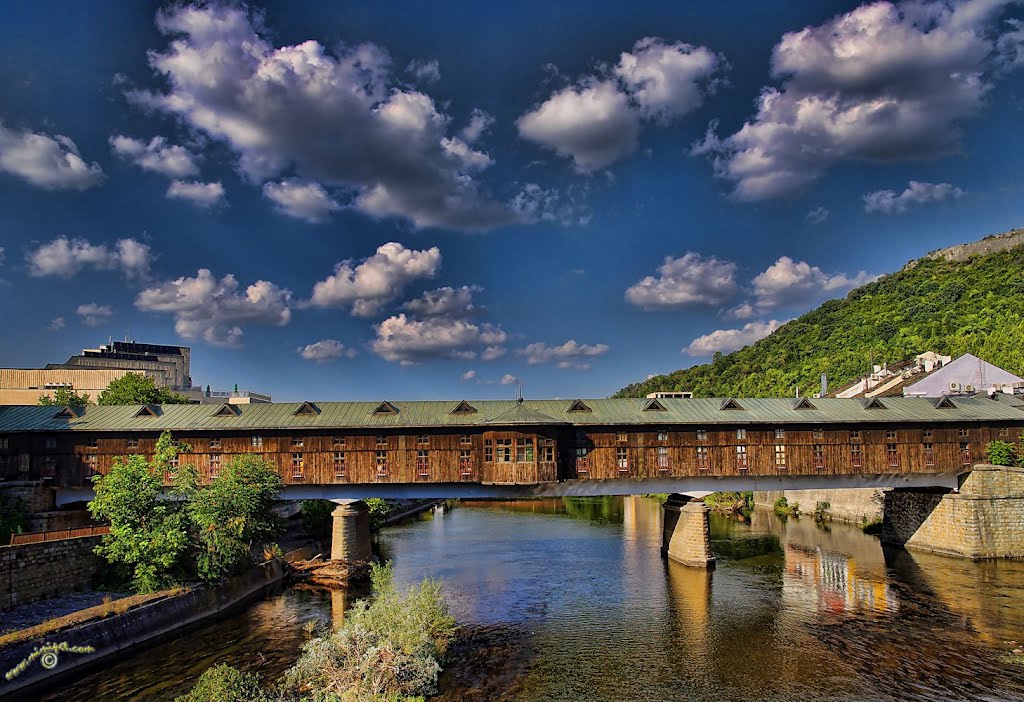 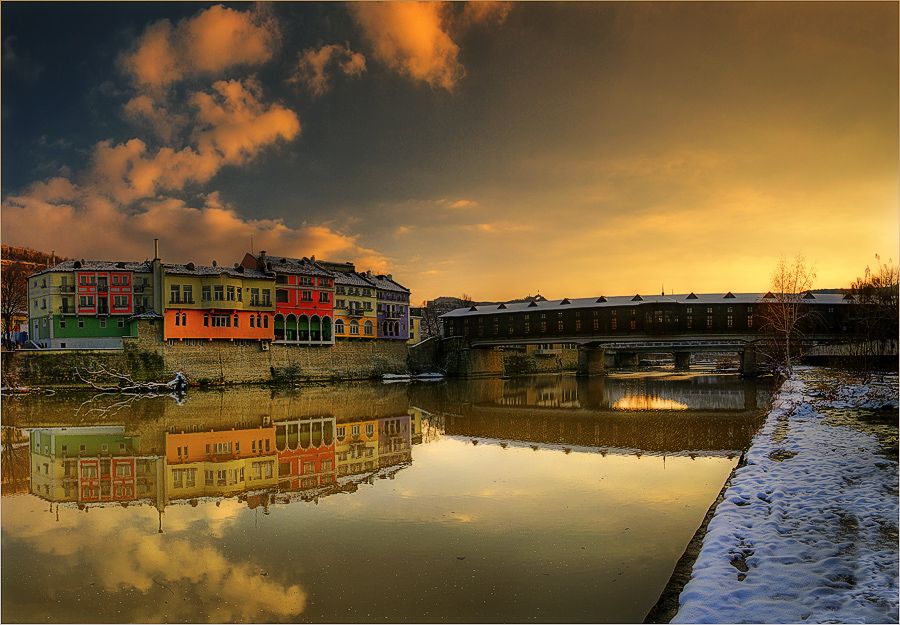 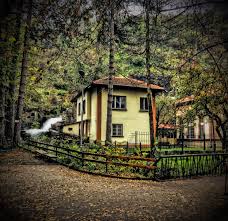 БАШБУНАР
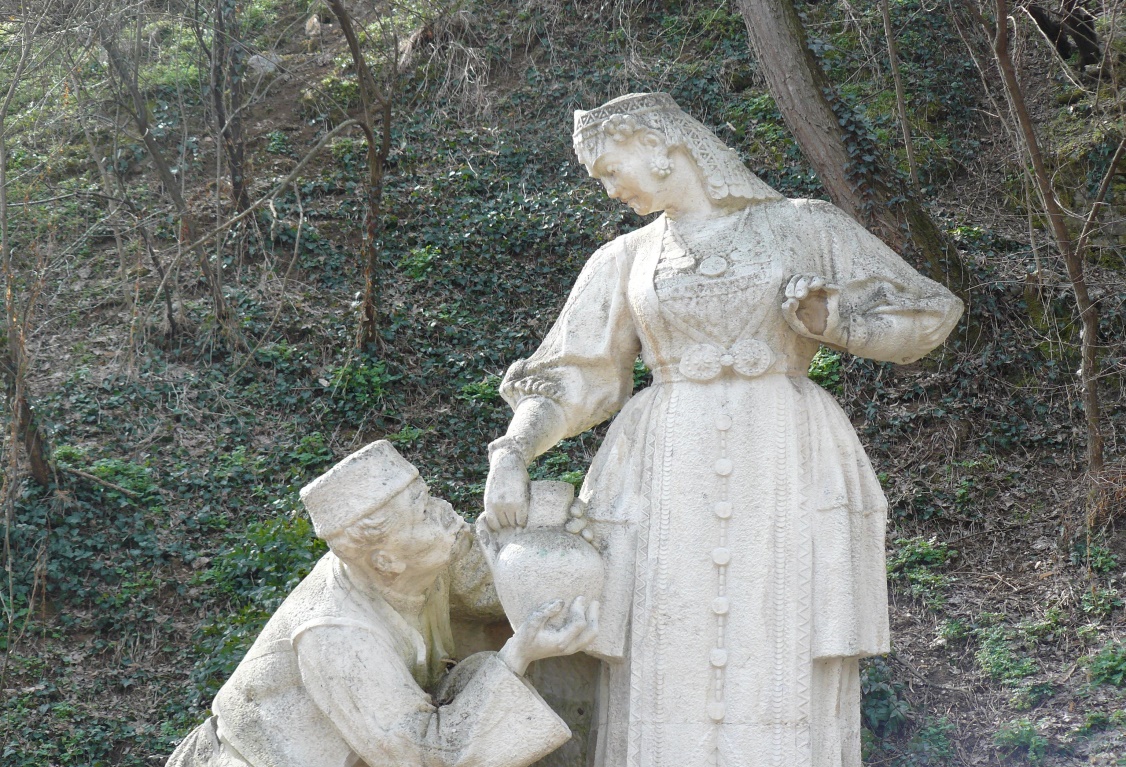 КРУШУНСКИ ВОДОПАДИ
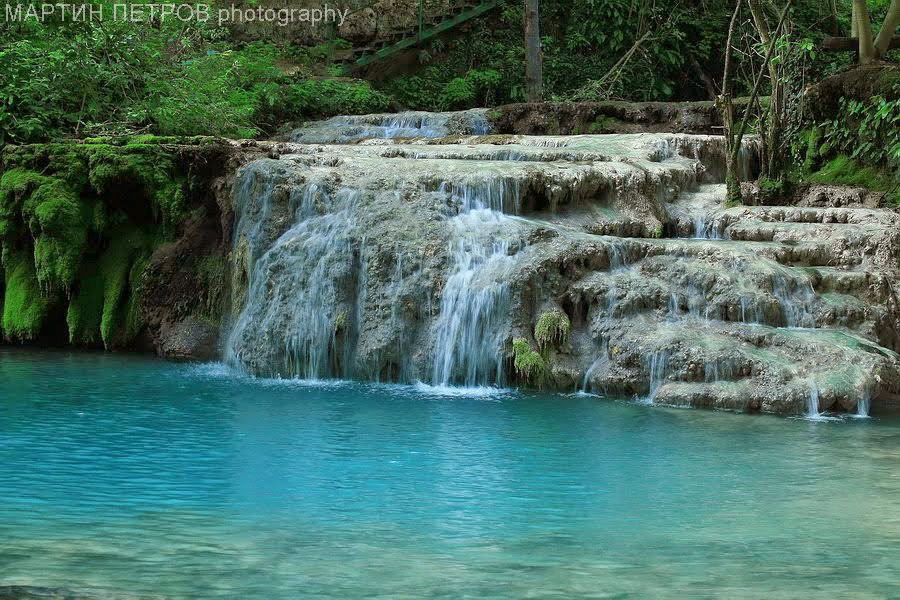 ЗООПАРКА
ИЗГОТВИЛ ТЕРЕЗА